Необходимость и возможность привлечения внебюджетного финансирования региональной программы капитального ремонта (практические шаги на примере Новосибирской области)
23.04.15
г.Новосибирск
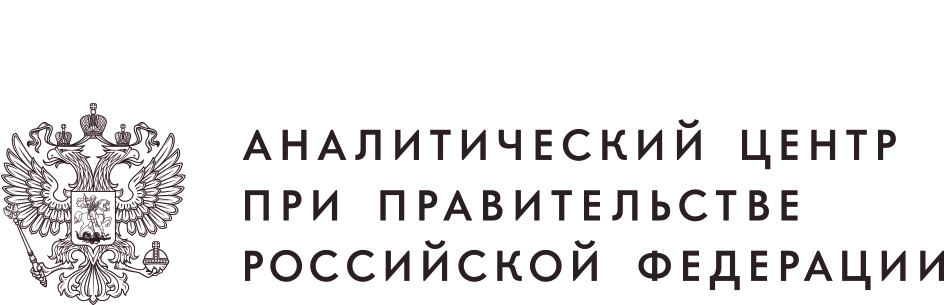 Накопления на КР. Источники финансирования
2014 - 6 р.  
2015 – 6,6 р.
2016 – 7 р.
среднее значение МРВ КР

от 2 р. до 15,50 р. - единый размер взноса для всех МКД
13,25 р. – 
16,00 р.
необходимый взнос (среднее расчётное) 

от 11 до 50 р.- по регионам  

51% - дефицит
государственная поддержка

увеличение размера взносов

кредитование
Новосибирская обл. - 13,25 руб./м2 (54%)
[Speaker Notes: Не установили размер минимального взноса на капитальный ремонт –
3 субъекта:
г. Москва, Республика Крым, г. Севастополь
 
Не зарегистрировали регионального оператора- 3 субъекта:
г. Москва, Республика Крым, г. Севастополь

Не утвердили региональную программу капитального ремонта общего имущества многоквартирных домов – 7 субъектов:
г. Москва;
Республика Карелия;
Калининградская область;
Ямало-Ненецкий АО;
Чукотский АО;
Республика Крым;
г. Севастополь.

Хабаровский край, Мурманская обл.: 1.00 руб. 2014 год - дифференцирован по муниципальным образованиям и инженерным сетям МКД, для деревянных МКД трех и менее этажей

Амурская область: 20,85 руб. - в не жилых помещениях дифференцируется по муниципальным образованиям]
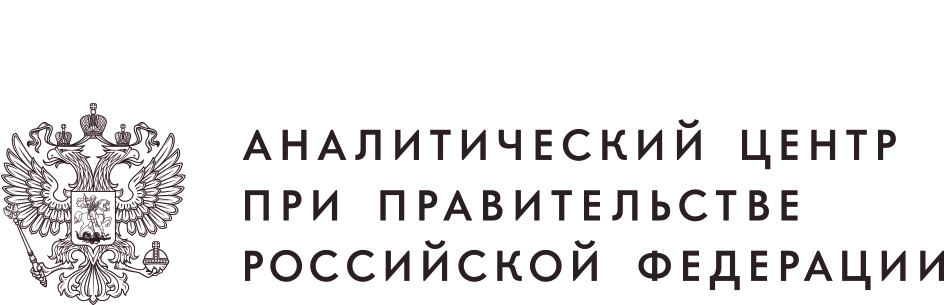 Краткосрочный план реализации РП КР Новосибирской области
Дефицит: 7 112 796 797,10
203 МКД, введенных в эксплуатацию с 1933 по 1968 гг. – ФКР на специальном счете, владельцем которого РО

Стоимость 476 услуг и (или) работ по данным МКД – 650 462 929,66 руб.

Дефицит средств - 500 705 055,67 руб.
Будущие финансовые и социальные риски в случае непроведения капитального ремонта
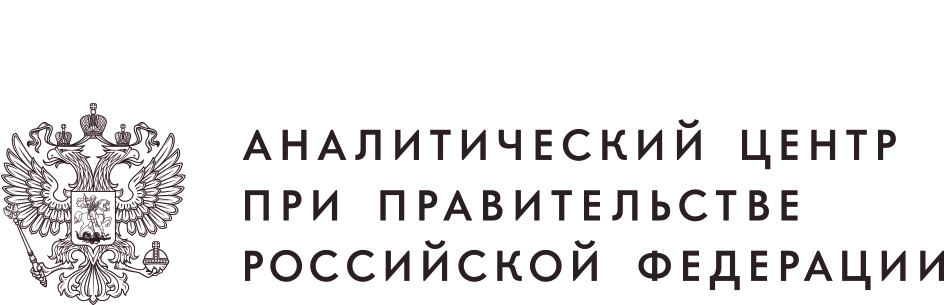 Возможные сценарии по преодолению дефицита средств
Перенос сроков капремонта на более поздние периоды по решению общего собрания
1
2
3
4
5
5
Поиск технических решений в целях снижения стоимости капитального ремонта
Субсидирование капремонта из регионального/муниципального бюджета
Увеличение размера взноса на капремонт
Увеличение размера взноса на капремонт
Привлечение кредита на капремонт
Если капремонт МКД на спецсчете не проведен в срок, орган местного самоуправления принимает решение о ФКР на счете регионального оператора
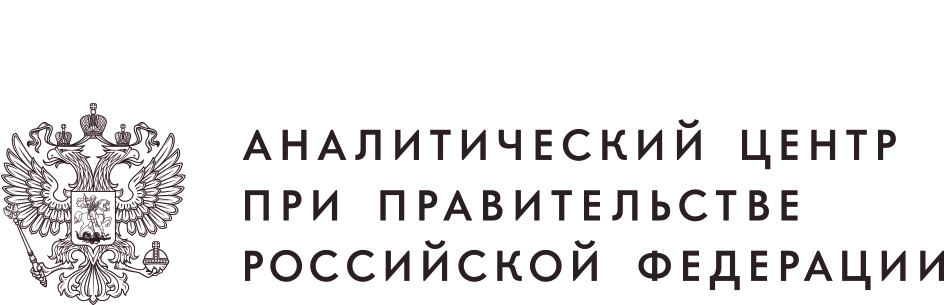 УО представляет собственникам предложения:
о сроке начала капитального ремонта, 
необходимом перечне и
об объеме услуг и (или) работ, 
их стоимости, 
о порядке и об источниках финансирования капитального ремонта общего имущества в многоквартирном доме и др. предложения (ч.3 ст.189 ЖК РФ)
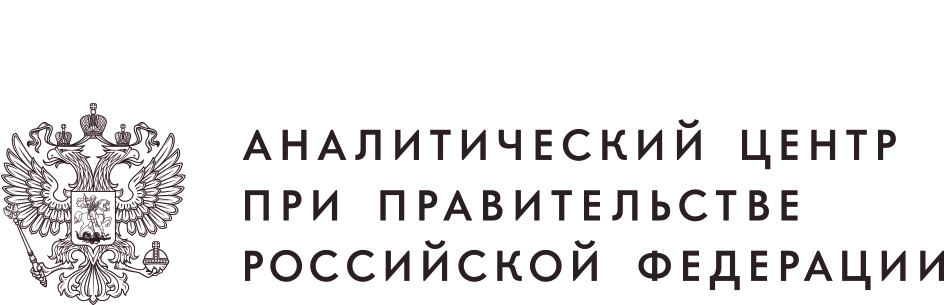 Краткосрочный план реализации РП КР Новосибирской области (на примере УК)
10 МКД, управляемых УК «Дзержинец» и 19 МКД, управляемых УК «Дзержинец» включены в краткосрочный план
2017 год - предельный срок проведения капитального ремонта объекта общего имущества многоквартирного дома (год)
0 руб.  софинансирование из бюджета
[Speaker Notes: Пересмотр стоимости работ по РПКР
Перенос работ на более поздние периоды.]
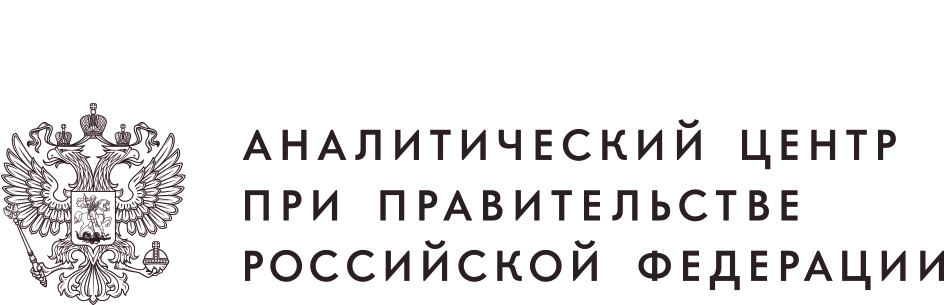 Схема кредитования УО на цели капитального ремонта МКД
Собственники помещений в МКД не являются стороной кредитного договора с банком

Денежные средства на специальном счете принадлежат собственникам помещений в МКД, а не УО

Погашение кредита происходит со счета УО за счет перечисления со специального счета за выполненные работы по капитальному ремонту с учетом требований к целевому использованию средств
Собственники помещений в МКД
Источник погашения кредита
Взносы на спец. счет
Капитальный ремонт МКД
Банк
владелец спец. счета
заемщик по кредиту
подрядчик работ по капитальному ремонту
Кредит
Управляющая организация
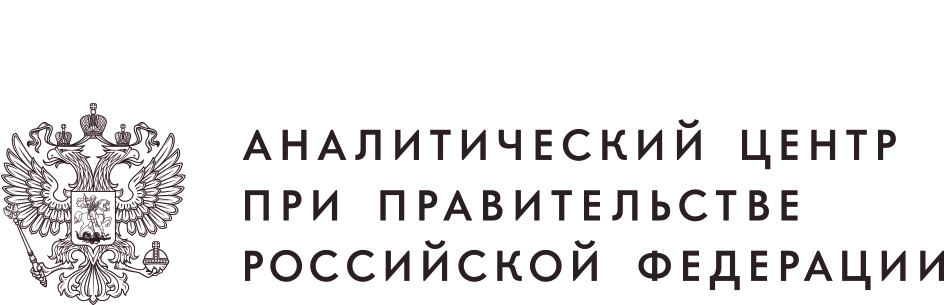 Параметры кредита
от 960 до 6262,3 м2 общая площадь МКД, включенных в краткосрочный план
544 917,016 руб. – собираемость с м2 общей площади МКД, включенных в краткосрочный план (из расчета 5,6 руб./м2)
1950-1963 годы постройки
1 628 366,597 руб./мес. – дополнительный размер взноса 
16,7 руб./м2 – минимальный размер взноса
[Speaker Notes: 3. Не менее чем за шесть месяцев (если иной срок не установлен нормативным правовым актом субъекта Российской Федерации) до наступления года, в течение которого должен быть проведен капитальный ремонт общего имущества в многоквартирном доме в соответствии с региональной программой капитального ремонта, лицо, осуществляющее управление многоквартирным домом или оказание услуг и (или) выполнение работ по содержанию и ремонту общего имущества в многоквартирном доме, либо региональный оператор (в случае, если собственники помещений в многоквартирном доме формируют фонд капитального ремонта на счете регионального оператора) представляет таким собственникам предложения о сроке начала капитального ремонта, необходимом перечне и об объеме услуг и (или) работ, их стоимости, о порядке и об источниках финансирования капитального ремонта общего имущества в многоквартирном доме и другие предложения, связанные с проведением такого капитального ремонта.]
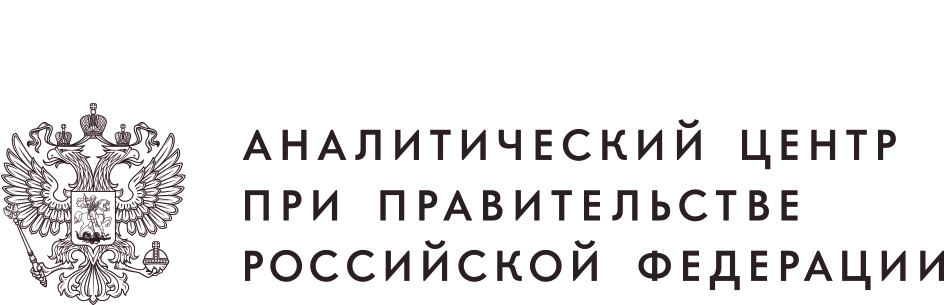 Ограничения по кредитованию МКД на капремонт
Отсутствие бюджетной поддержки: субсидирование КР, субсидирование % ставки. 
Цели кредитования: отсутствие видов работ, включенных в краткосрочный план
Ограничения по году постройки МКД: с 1950 года
Сумма кредита не менее 3 000 000 руб. на 1 МКД
Срок кредита до 10 лет
Минимальные требования к оборудованию МКД
Без имущественного обеспечения 
Приемлемые требования к платежной дисциплине
Наличие задолженности перед РСО
Наличие решения общего собрания собственников 
УК – владелец специального счета
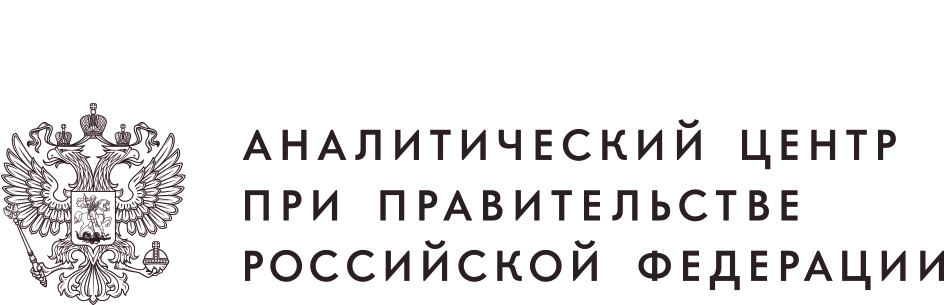 Кредитование капитального ремонта МКД стало государственной задачей
Поручение Президента Российской Федерации (Пр-1165,пункт 2г от 26 мая 2014 года)
Поручение Председателя Правительства Российской Федерации (ДМ-П9-4312 от 6 июня 2014 года)
Поручение Председателя Правительства Российской Федерации (резолюция совещания от 2 февраля 2015 года №ДМ-П9-9пр): «…проработать вопрос льготного кредитования проведения капитального ремонта общего имущества многоквартирных домов».
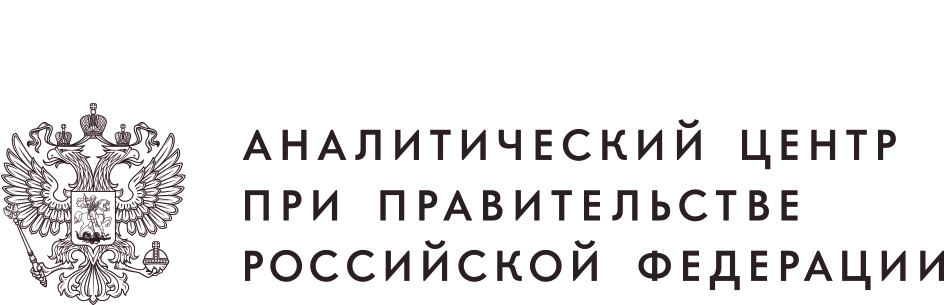 Предложения Минстроя России по схеме кредитования капитального ремонта МКД
ВЭБ через МСП
Под 8% с ограничением доходности банков 4% 

Гарантии банкам со стороны АКГ – до 75% заемных средств

Господдрежка:
субсидирование 1/3 льготной ставки из бюджетов

субсидирование КР либо части кредита

предоставление банку допгарантий
Льготные кредиты 8%
Банк-партнер
Кредит 12%
субъект МСП
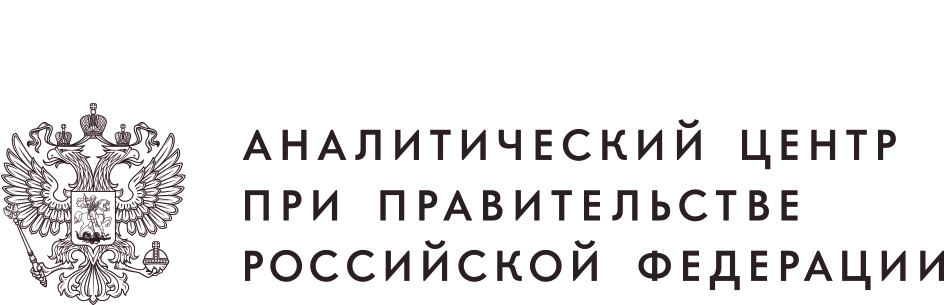 Предложение Аналитического центра по реализация пилотного проекта по кредитованию КР в Новосибирской области
Позволит апробировать предложенную схему кредитования при участии ВЭБ, МСП, АКГ, банков-партнеров и пилотных УК 
Покажет плюсы и минусы владения спецсчетом управляющей организацией, в том числе организации сбора и учета средств 
Позволит отработать механизм принятия решений о кредите на общем собрании собственников помещений
Позволит реализовать весть цикл работ по КР в рамках регпрограммы, где УК технический заказчик
Позволит собственникам помещений выполнить свои обязательства по КР
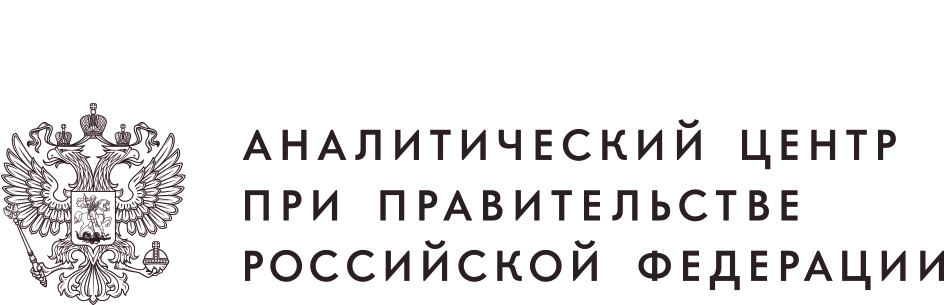 Спасибо за внимание!Шишка Константин Петрович советник Дирекции по проблемам ЖКХshishka@ac.gov.ru8 916 6447601